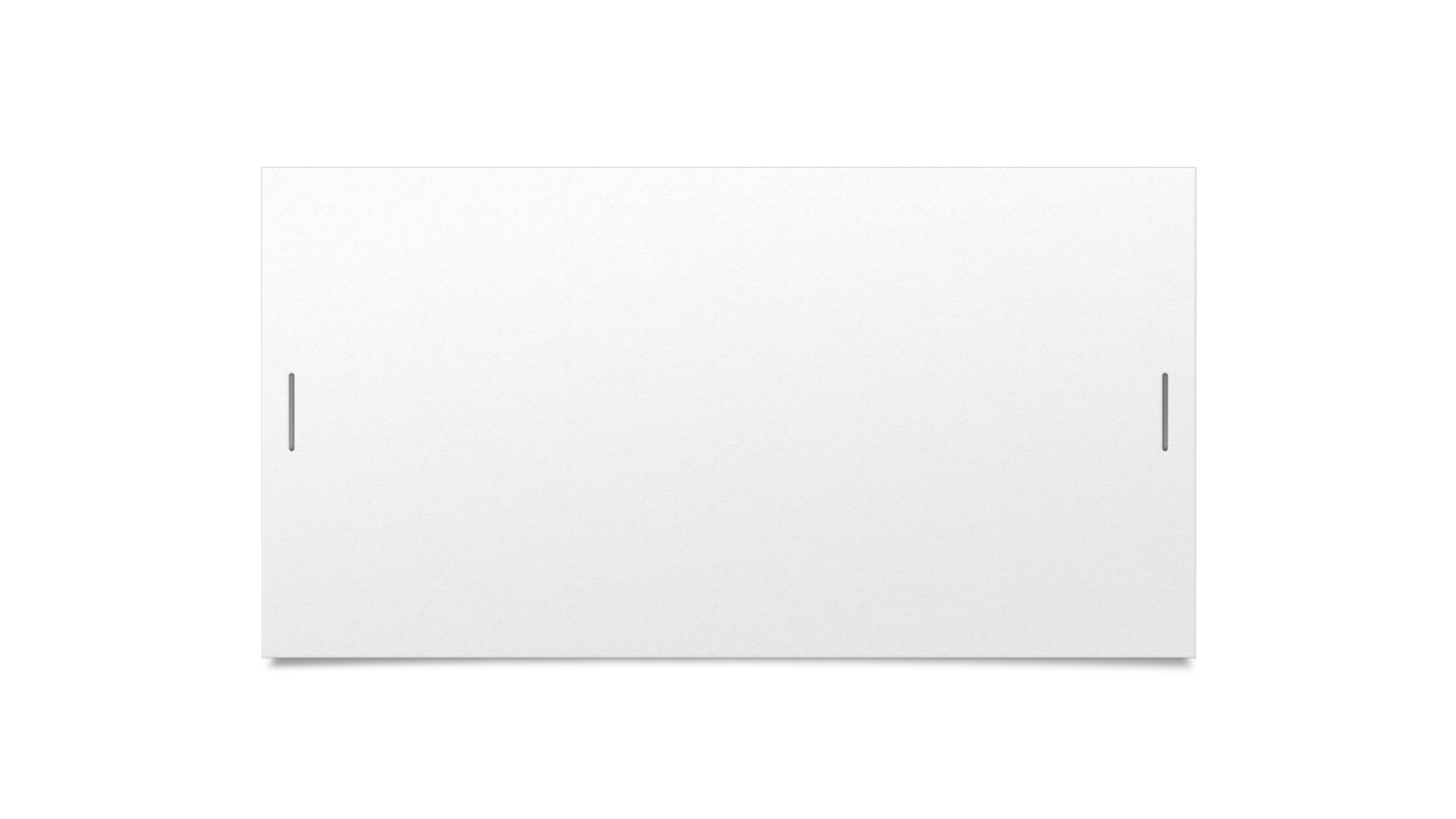 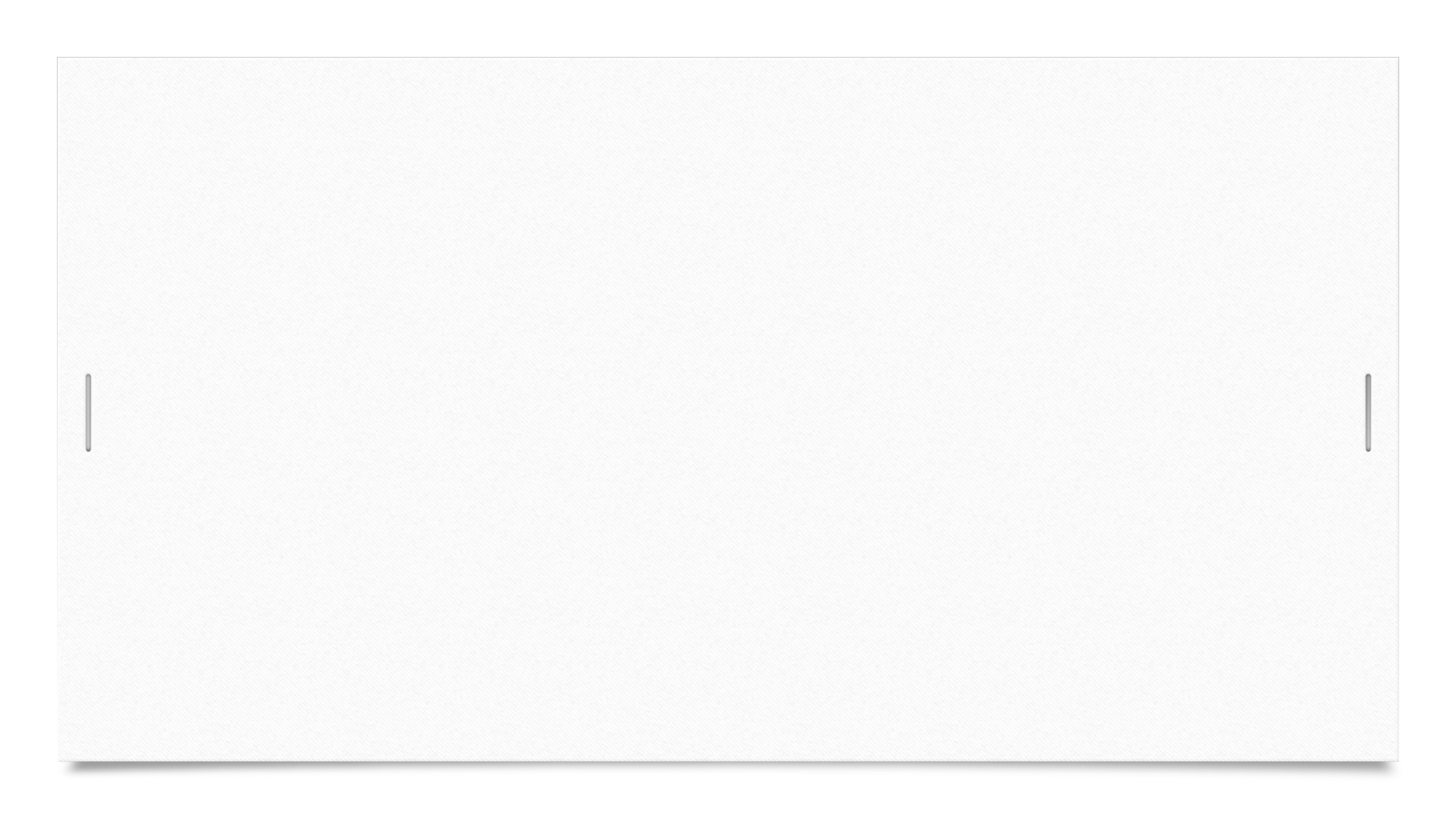 ERASMUS DEĞİŞİM PROGRAMI ÖĞRENCİ HAREKETLİLİĞİ SÜREÇLERİ
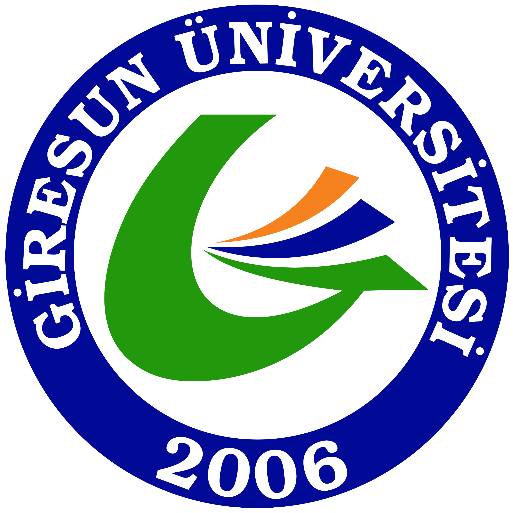 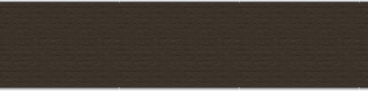 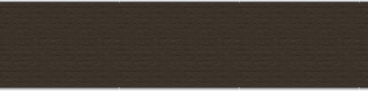 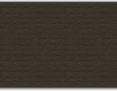 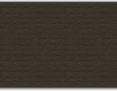 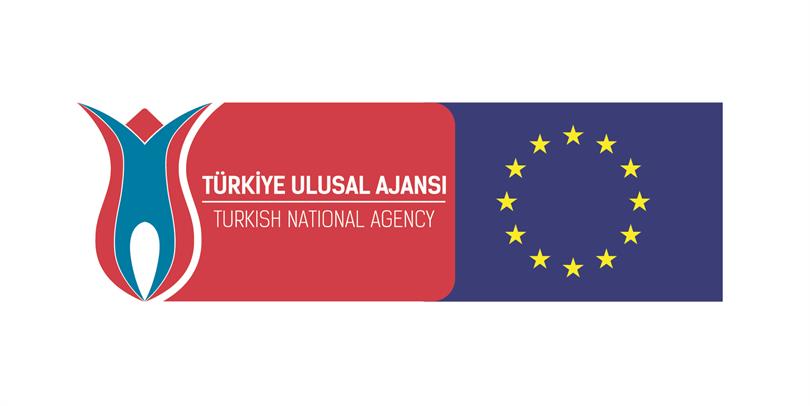 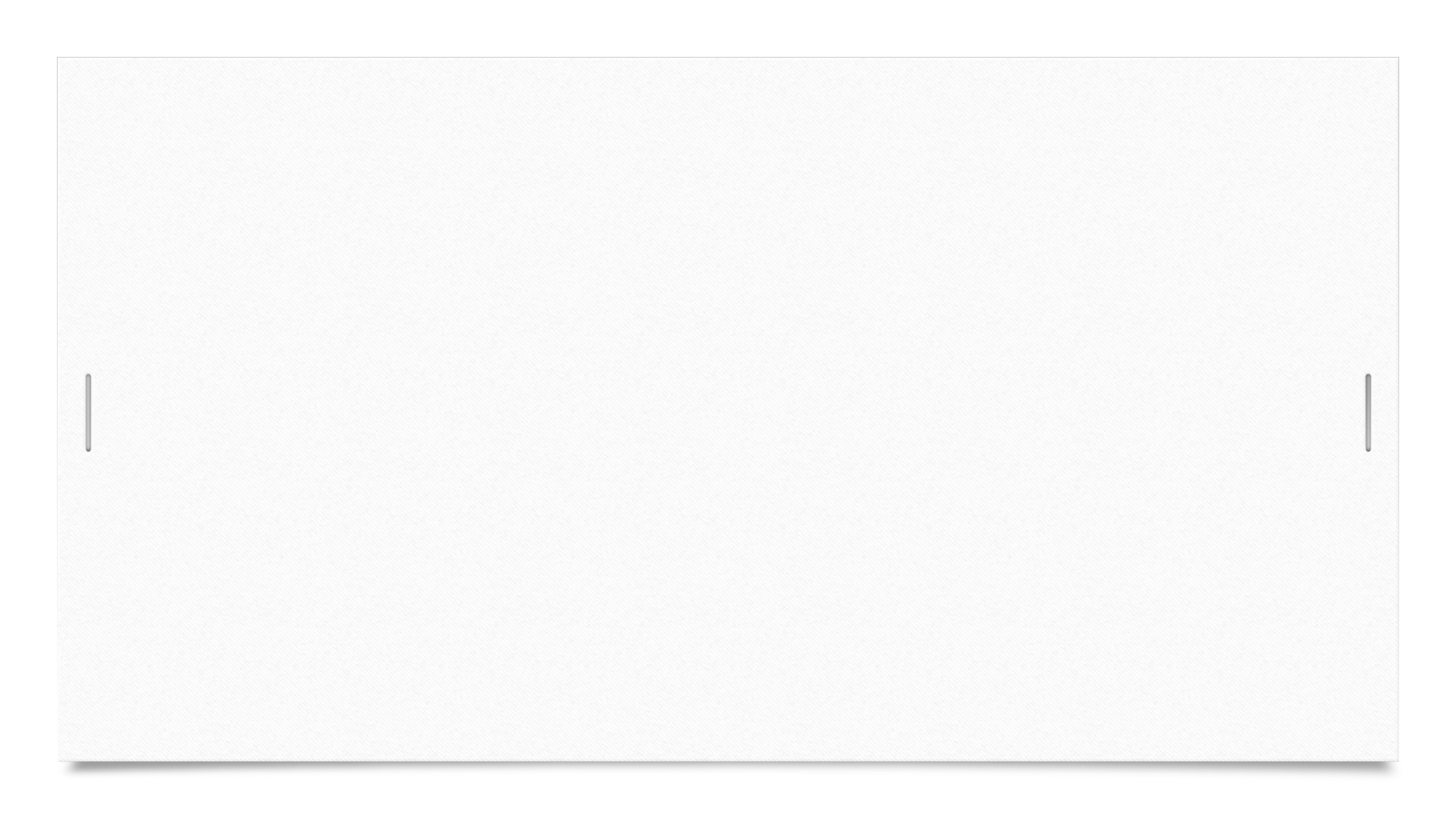 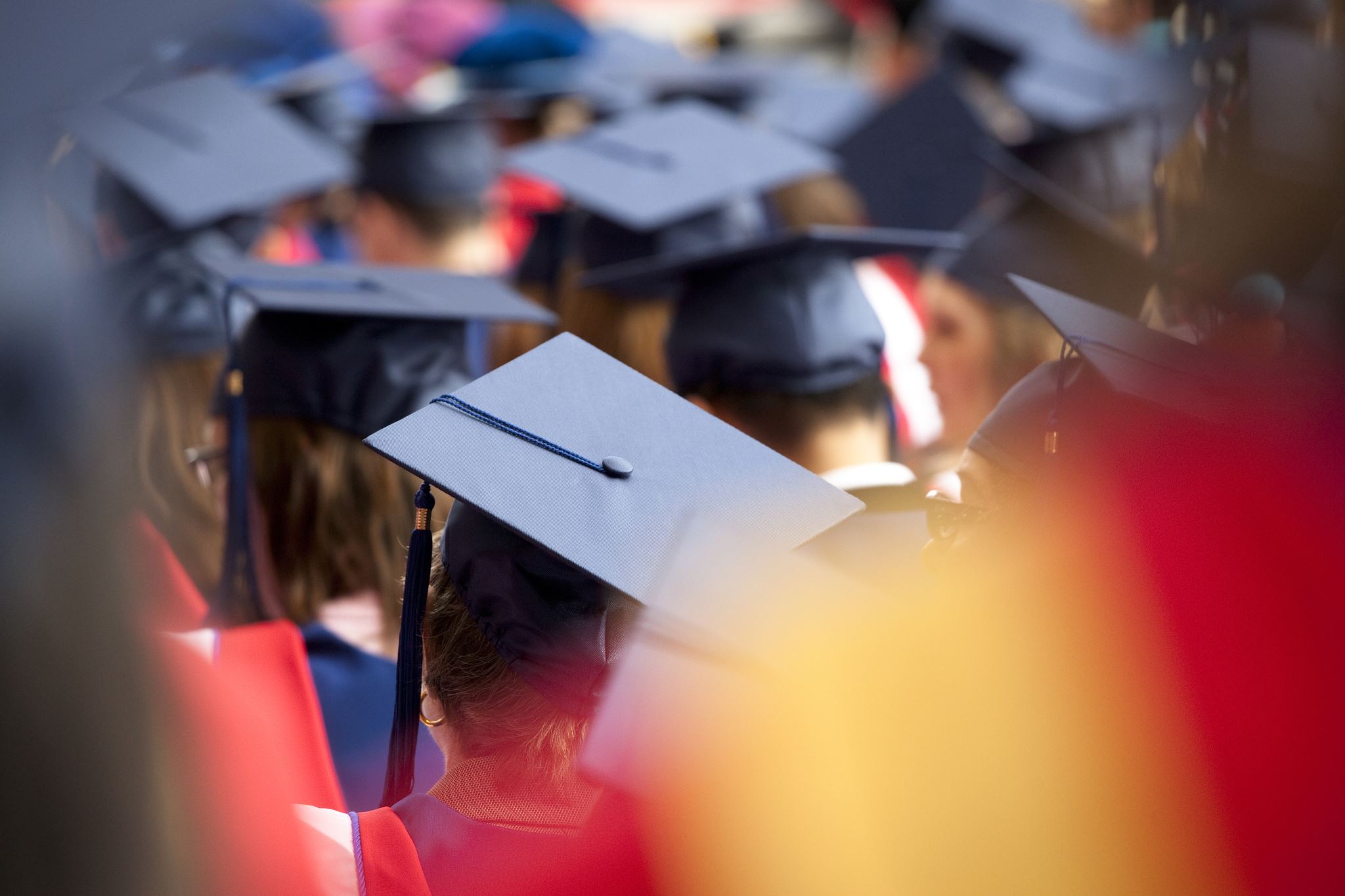 Öğrenci Öğrenim ve Staj Hareketliliği
İlana Çıkılması
Sınav süreci
Başvuru
Yerleştirme süreci
Oryantasyon
Evraklar
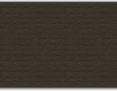 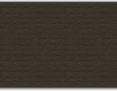 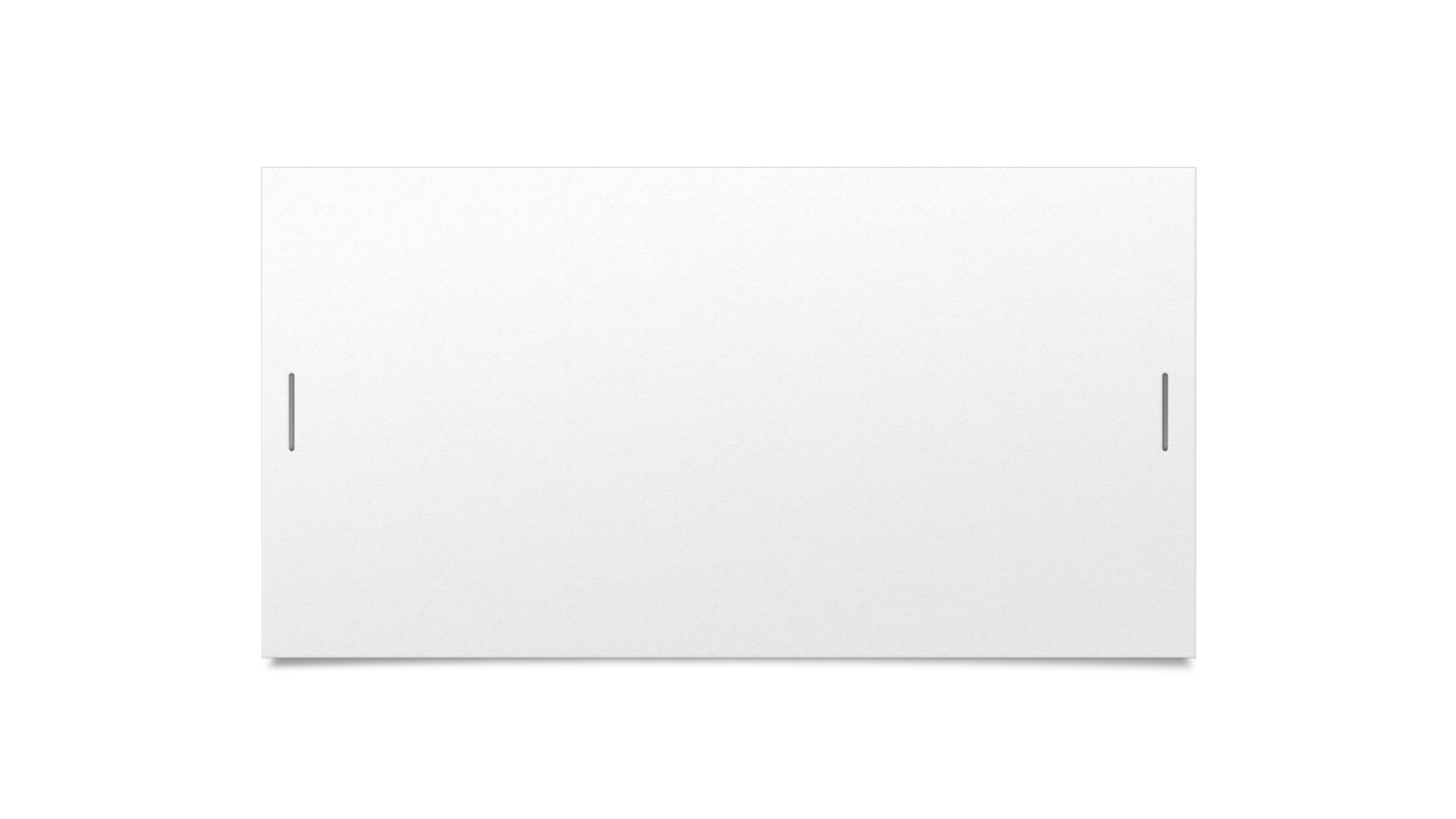 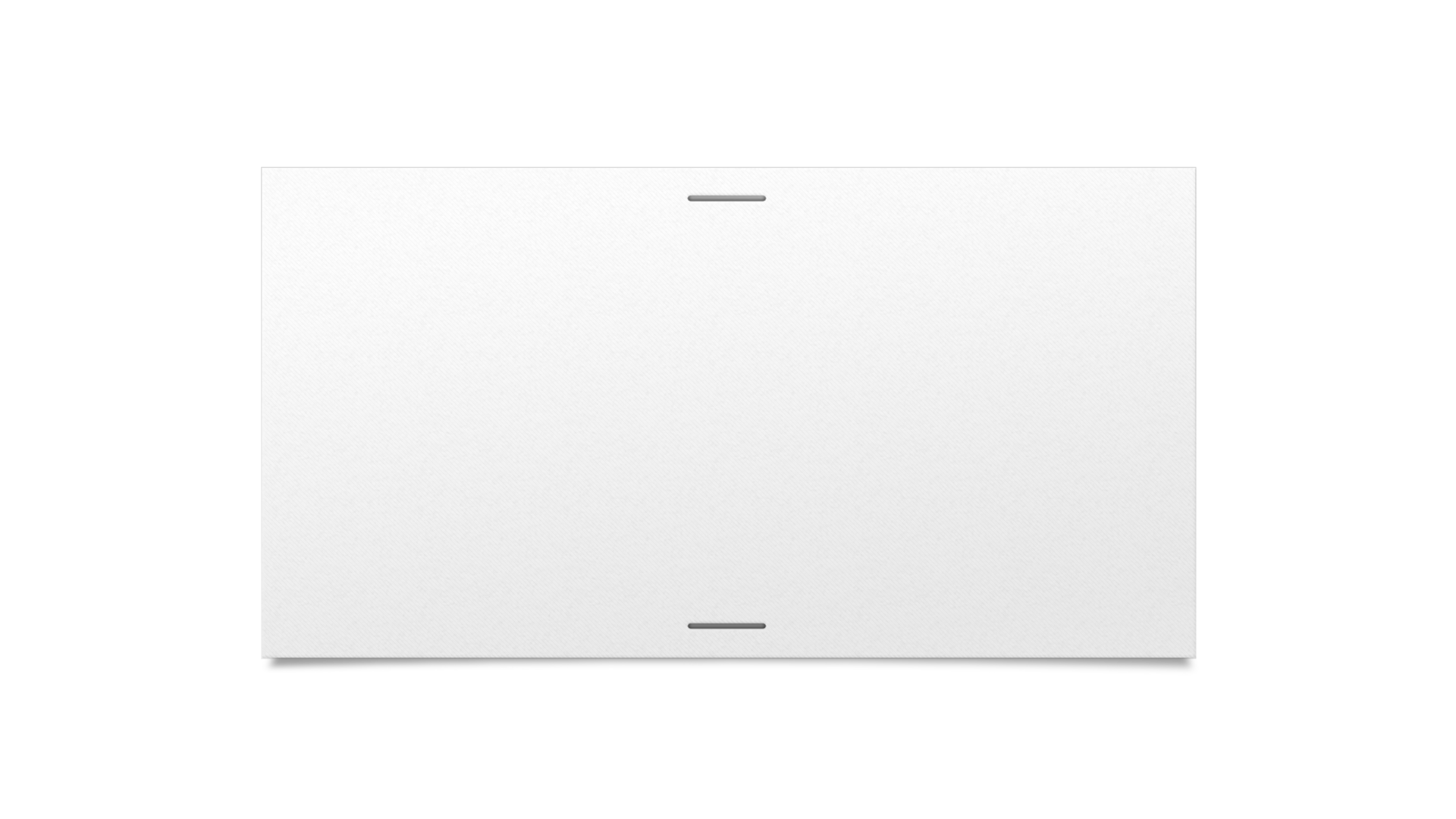 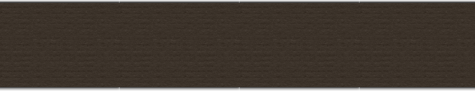 ÖĞRENCİ ÖĞRENİM HAREKETLİLİĞİ
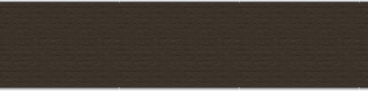 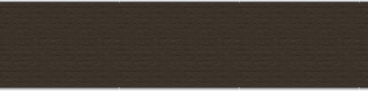 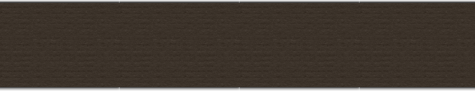 Öğrenci Öğrenim Hareketliliği
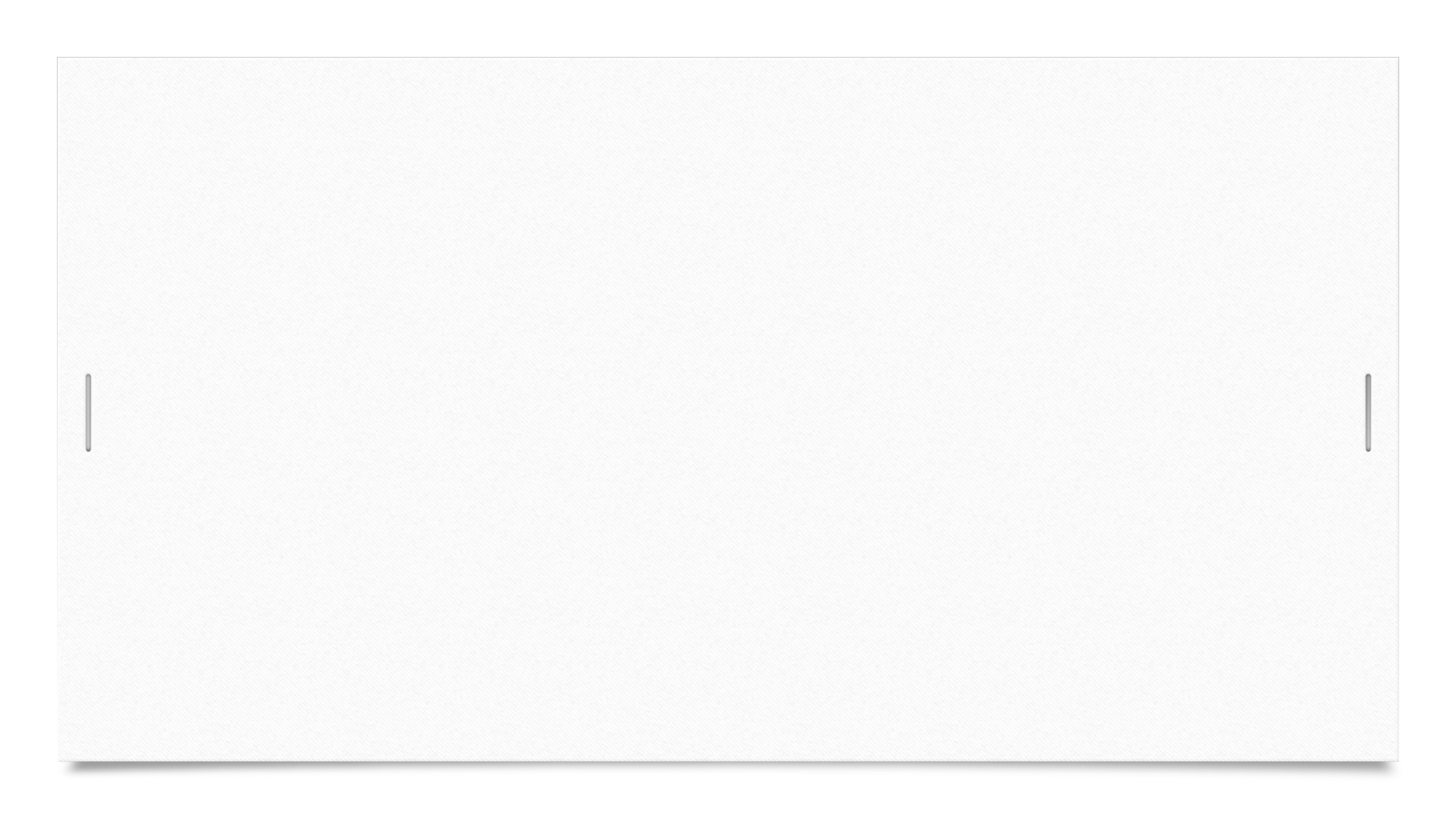 Öğrenci Öğrenim Hareketliliği
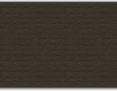 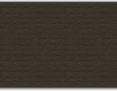 Değerlendirme %50 Erasmus İngilizce Sınavı Notu, %50 Transkript notu dikkate alınarak yapılmaktadır. 
Programdan yararlanmaya hak kazanan öğrencilerin partner üniversitelere nominasyonları  Erasmus Koordinatörlüğü tarafından yapılır ve karşı kurumların öğrenciyi kabul etmesi için beklenir.
Kabul mektubu öğrencilerin eposta adresine gönderilir.
Kabul mektubu temin eden öğren öğrenciler için oryantasyon programı ofisimiz tarafından  düzenlenir. Tüm evrak, süreç ve yapılması gerekenler bu programda öğrencilere anlatılır.
Öğrenci Öğrenim Hareketliliği
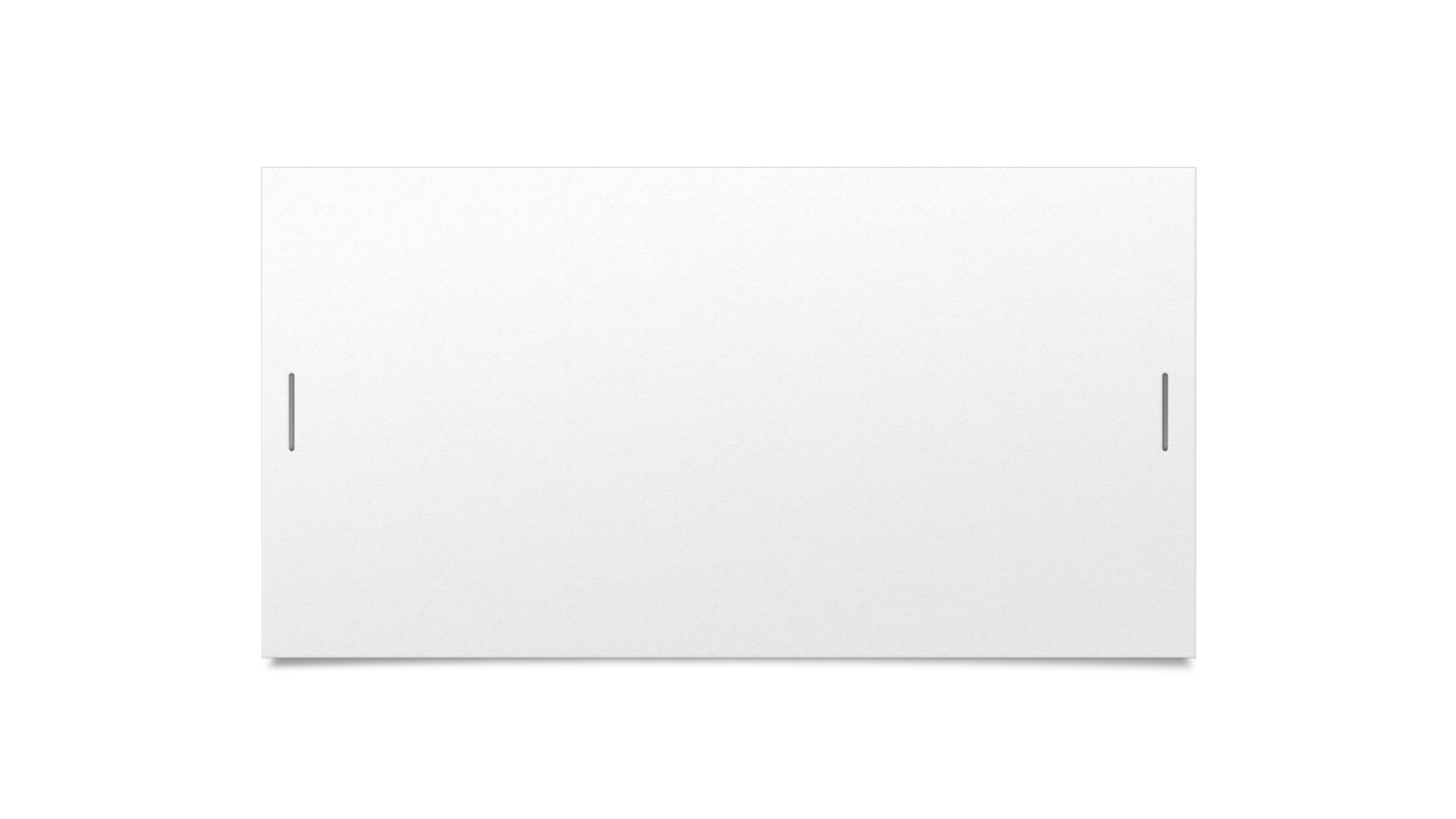 Öğrenci Öğrenim Hareketliliği
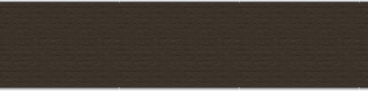 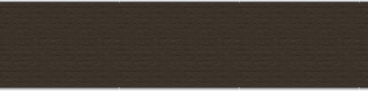 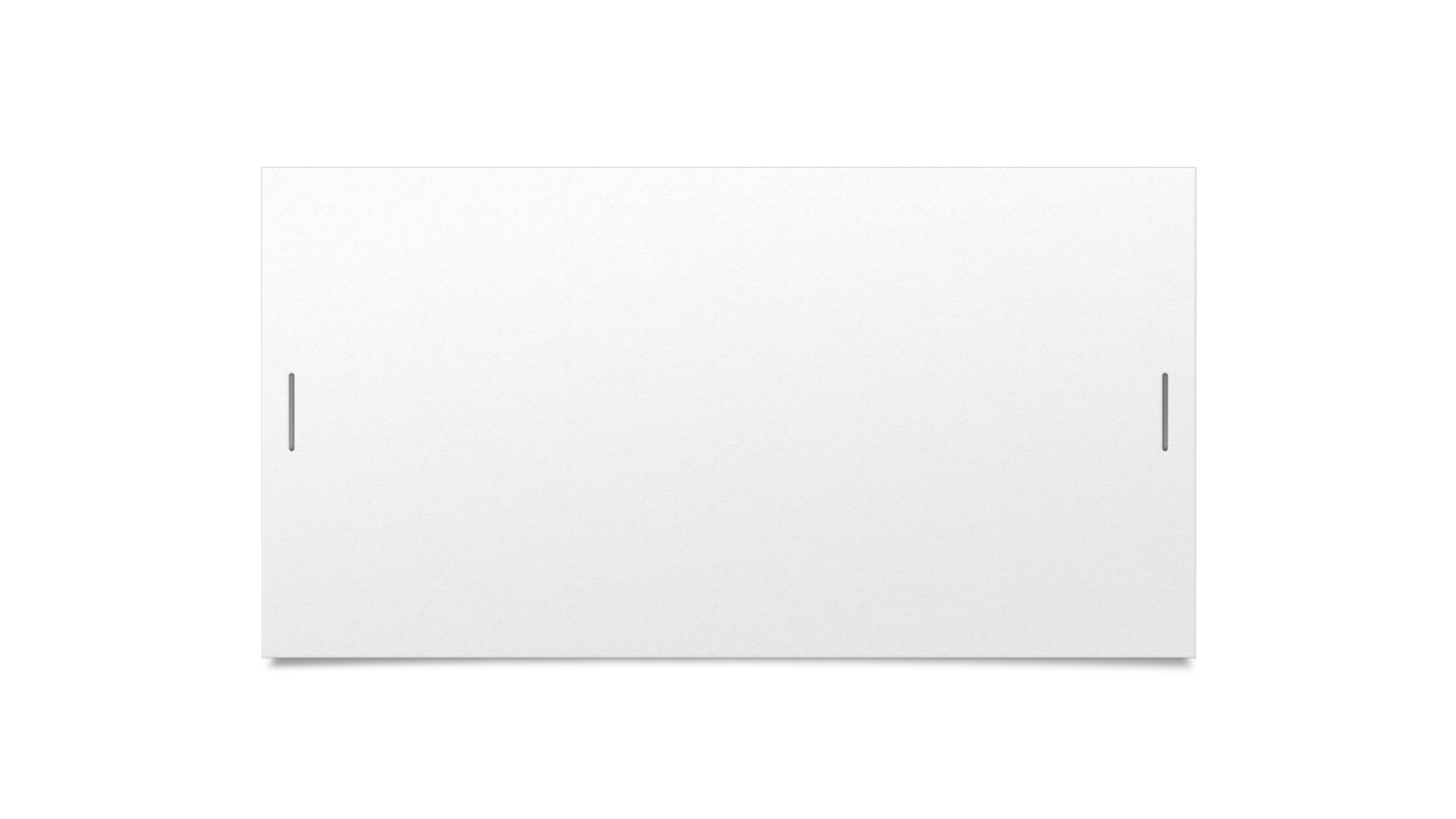 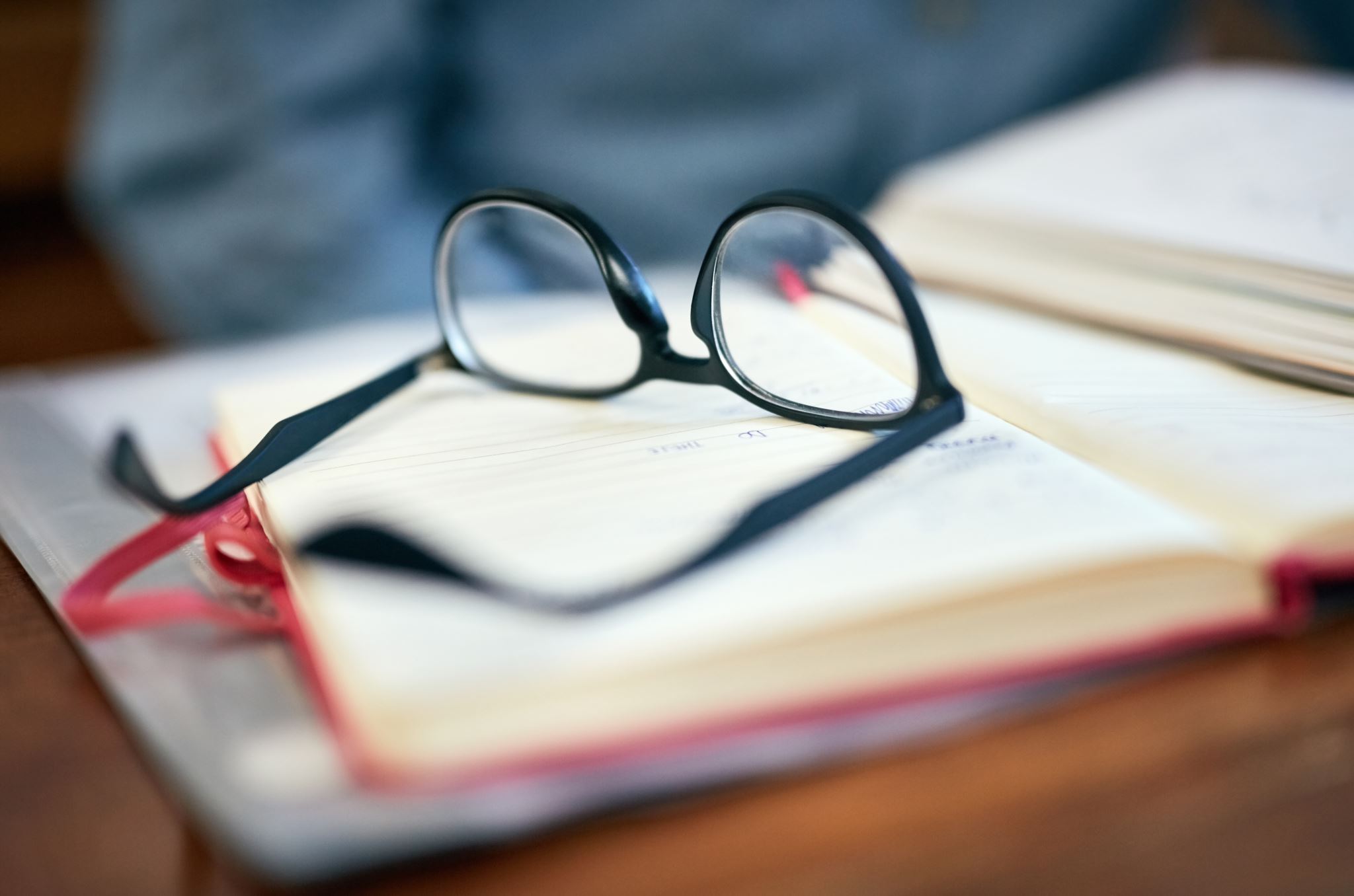 ÖĞRENCİ STAJ HAREKETLİLİĞİ
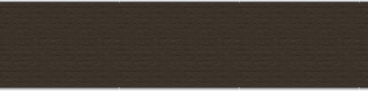 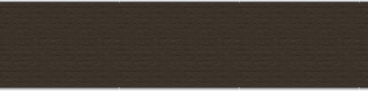 Başvuru Süreci
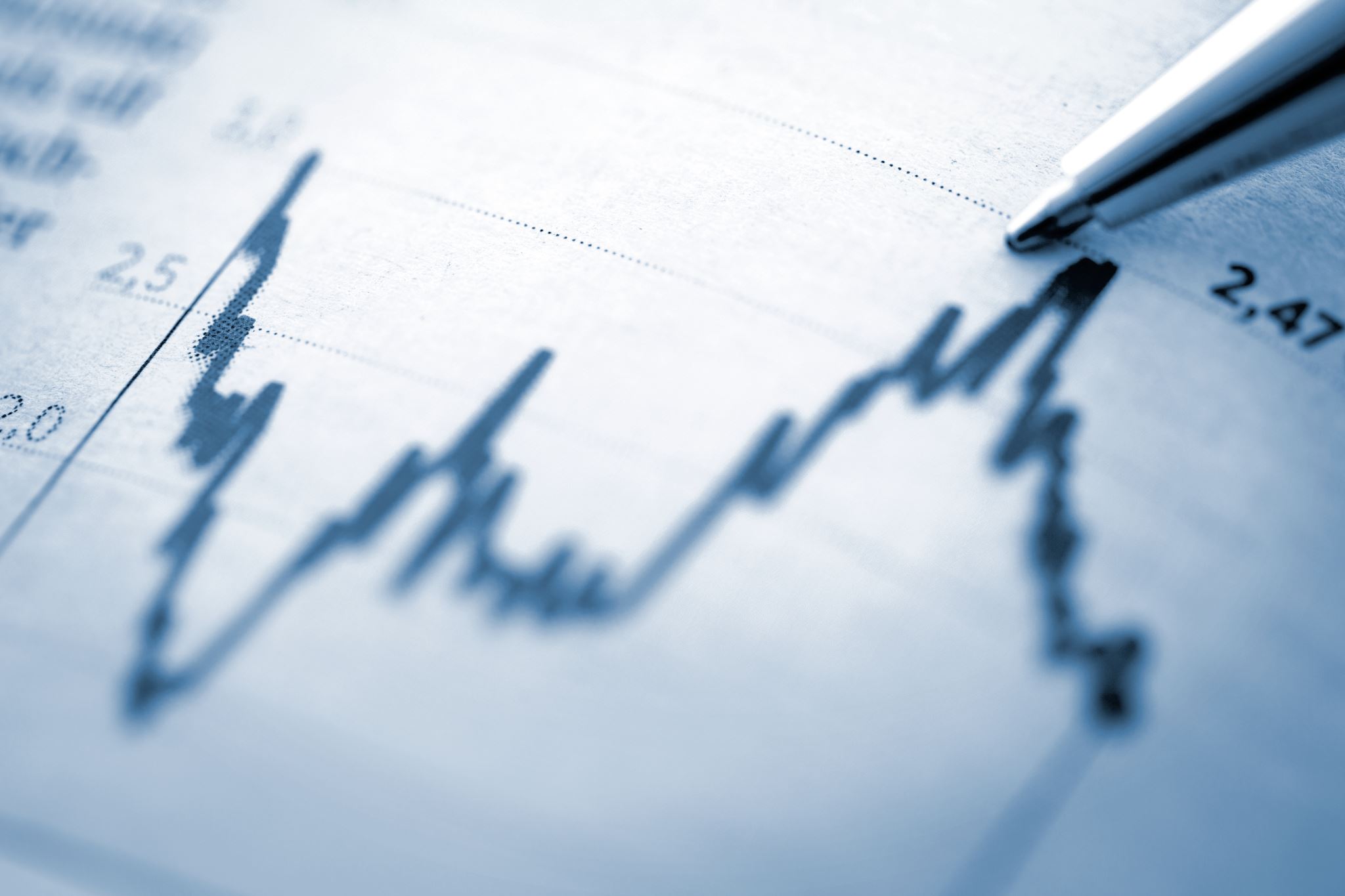 Başvuru Süreci
Öğrenim ve Staj Hareketliliği seçimleri aynı başvuru ve değerlendirme süreci içerisinde gerçekleşecek ise ve öğrenci her  iki hareketliliğe başvuru yapıyorsa toplam puanlarından ‘-10  puan’ düşülür.
Hangi faaliyetten -10 puan düşüleceği öğrencinin tercihine  bırakılır.
Bu durumda öğrenciden hangi faaliyette azaltma tercih ettiğine  dair bir dilekçe alınır.
Seçim Süreci
Öğrenciler puan sıralamasına göre hibe kontenjanı da göz önünde  bulundurularak asil ve yedek olarak ilan edilir.
Kontenjan, başvurunun çok olması durumunda, bölümlere eşit olacak  şekilde hibe kontenjanı  dağıtılır.
Öğrenim            Hareketliliğinde olduğu gibi;
Oryantasyon Programı düzenlenir,
Öğrenim Anlaşması hazırlanır,
Hibe sözleşmesi imzalanır,
Sağlık sigortasında kişisel sorumluluk maddesinin olması gerekir,
Vize yazısı  verilir.
Erasmus+ Programı Neler Kazandırır?
Yurtdışı deneyimi 
Farklı kültürlü ortamda ders işleme 
Değişik kültürleri tanıma 
Kendi kültürünü tanıtma 
Yeni uluslararası arkadaşlar edinme 
Eğitim sonrası iş/mesleki bağlantılar 
Farklı bir üniversitede öğrenci olabilme
Yabancı dili geliştirme/özgüveni artırma
Nerede kalacağım?
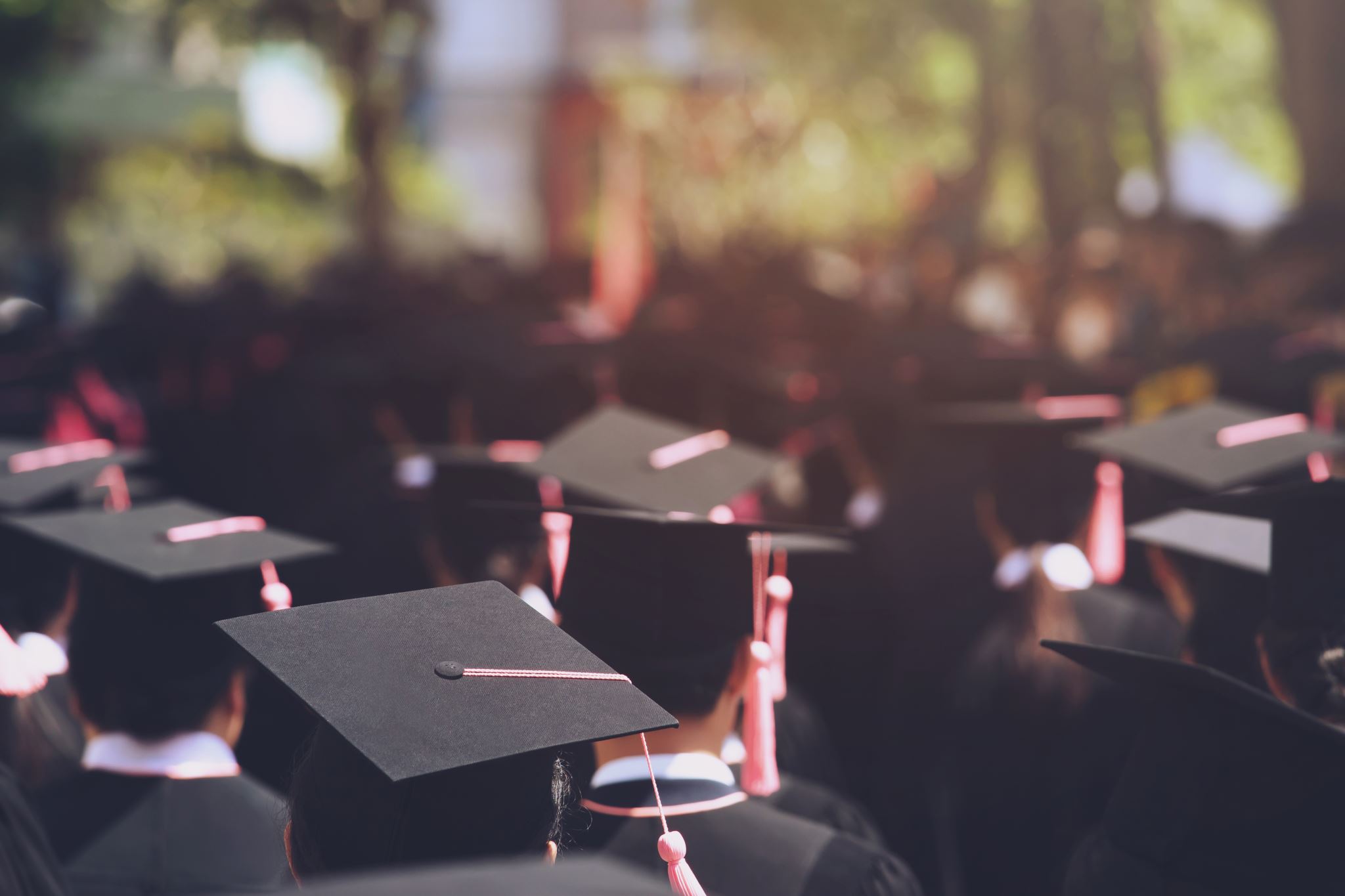 İletişim
Giresun Üniversitesi  Erasmus Ofisi
Öğr. Gör. Murat YAMAN
(0454) 310 11 29
erasmusplus@giresun.edu.tr